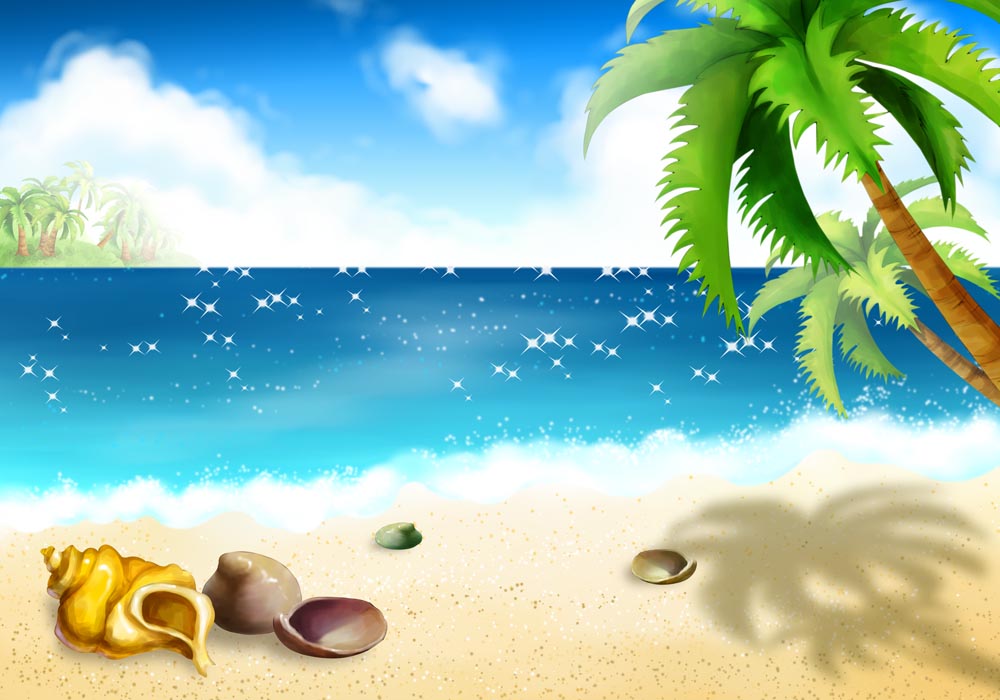 中壢國小

水域活動安全
教育宣導
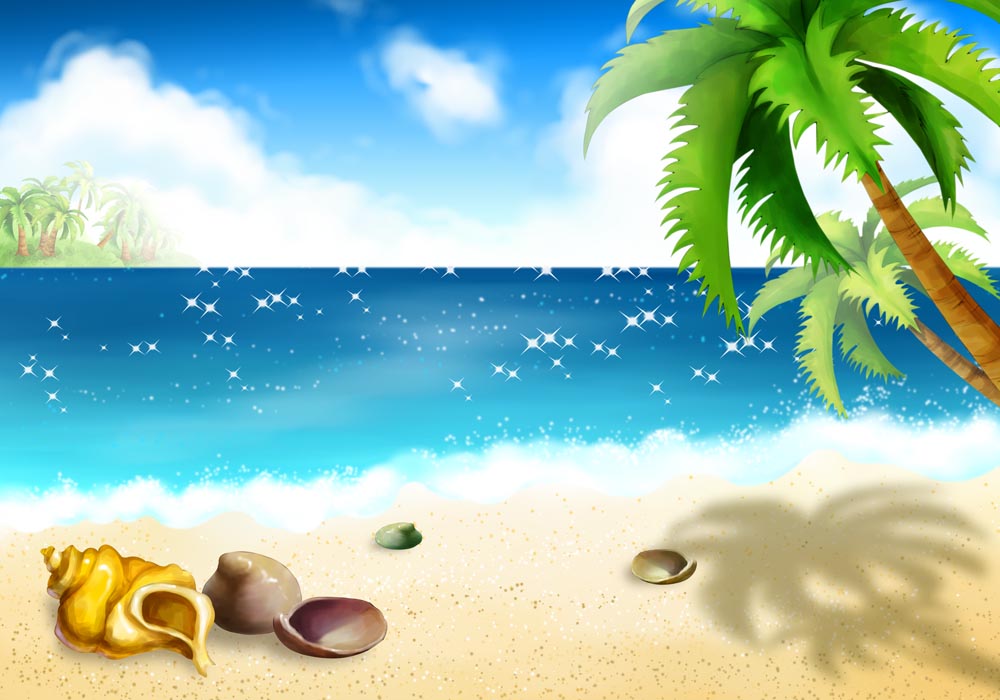 水域活動安全需知
慎選一個政府核可且合法經營的水域活動場所
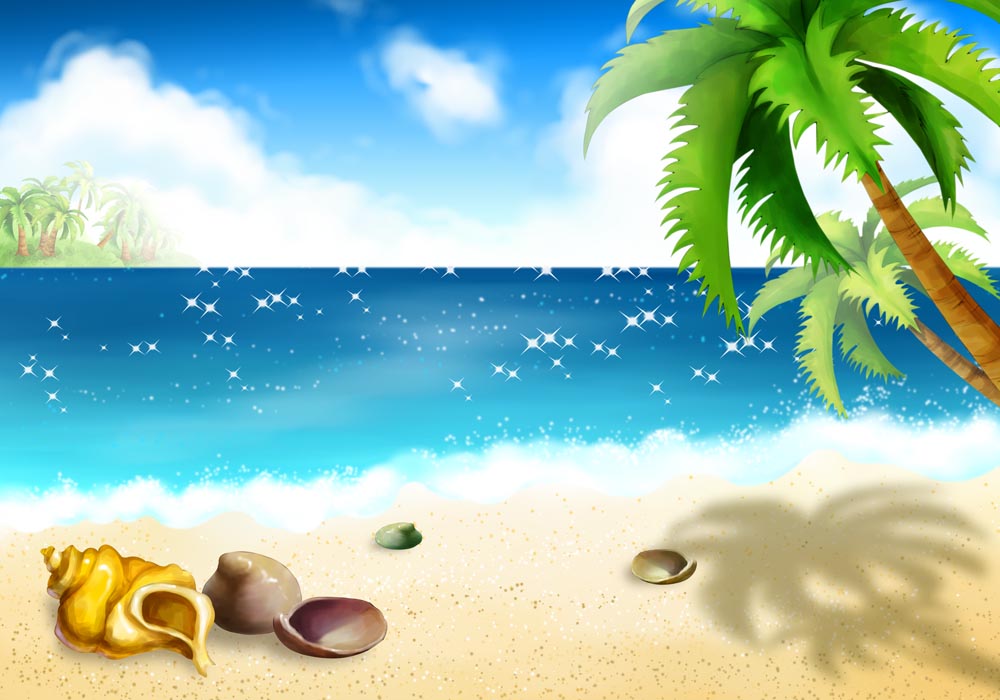 水域活動安全需知
告知家長去向
身體狀況適當
熟悉水域環境
合宜裝備器具
遵守安全規定
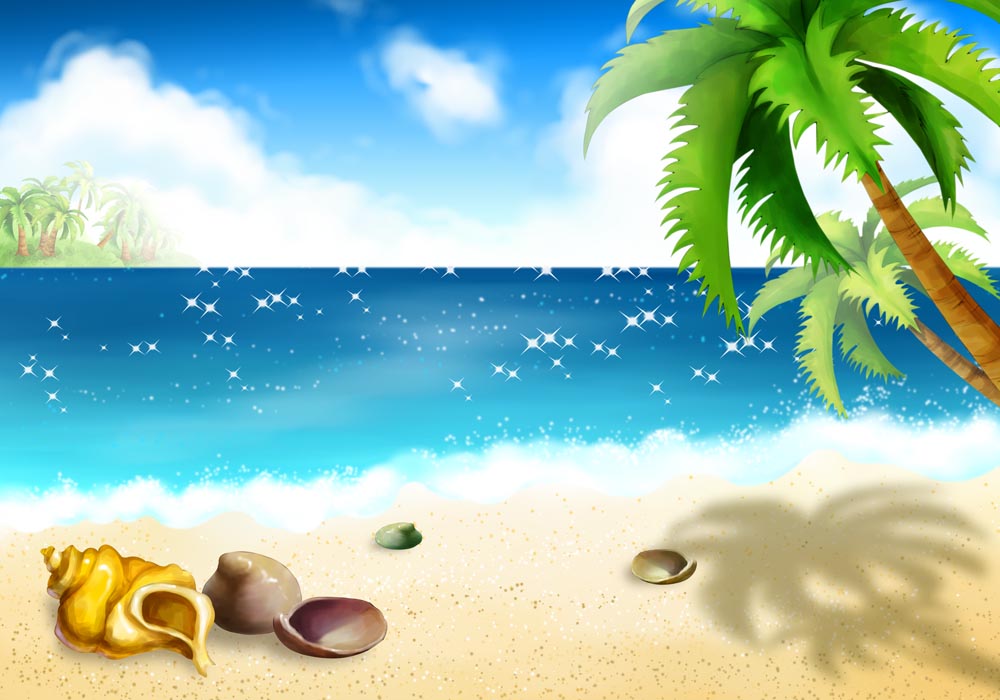 戲水三不原則
(1)危險水域不戲水。
(2)酒後飯飽不戲水。
(3)無救生員處不戲水。
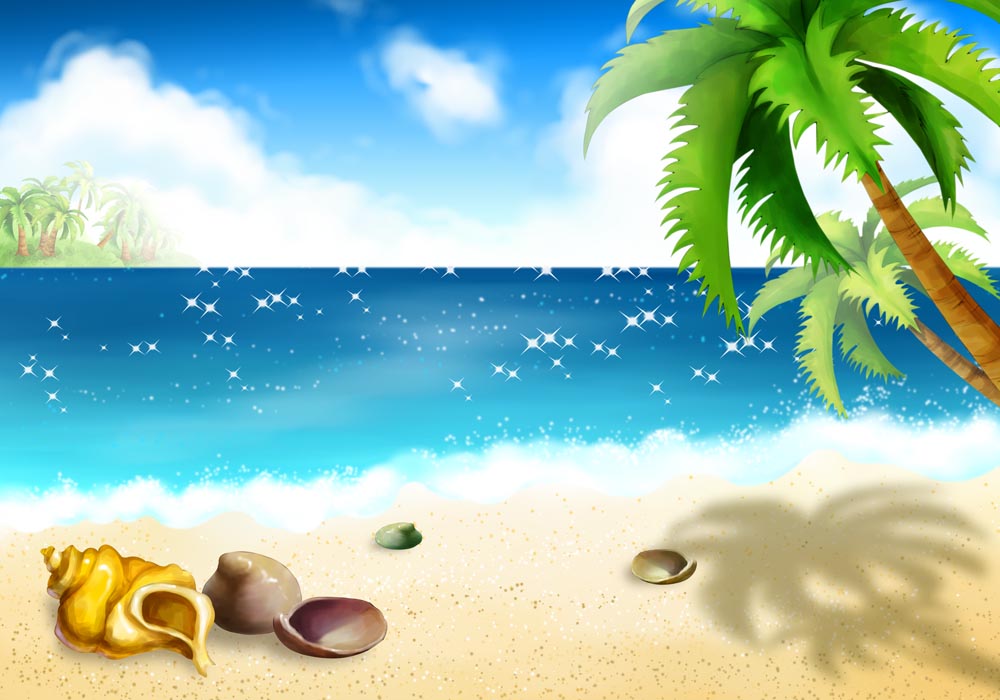 戲水三要原則
(1)戲水要充分暖身。
(2)戲水要同伴在旁。
(3)戲水要量力而為。
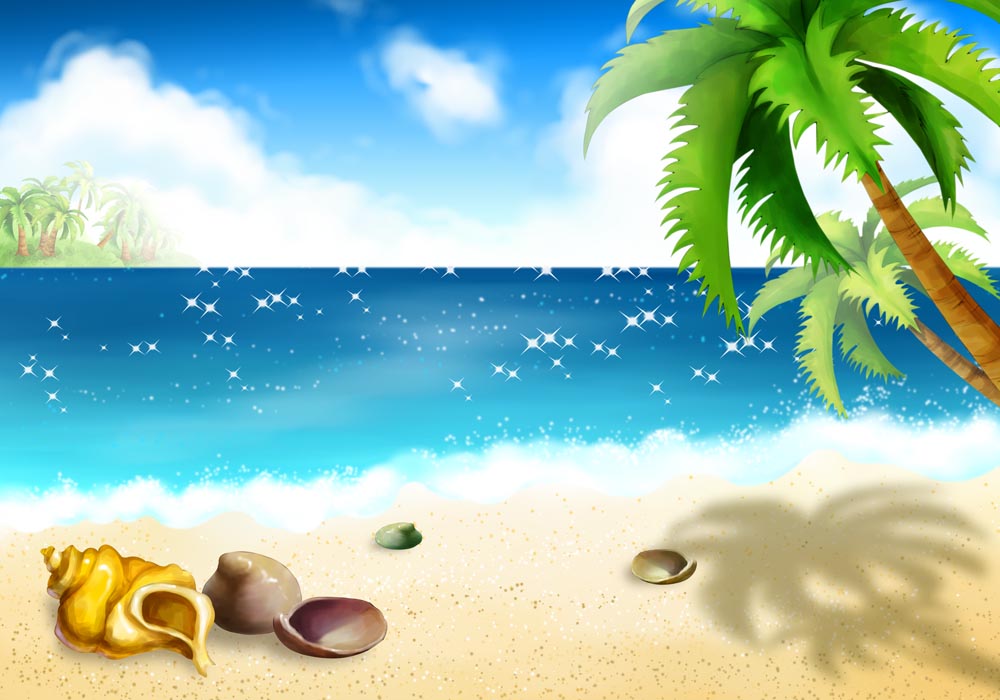 「救溺」口訣
叫、叫、伸、拋、划
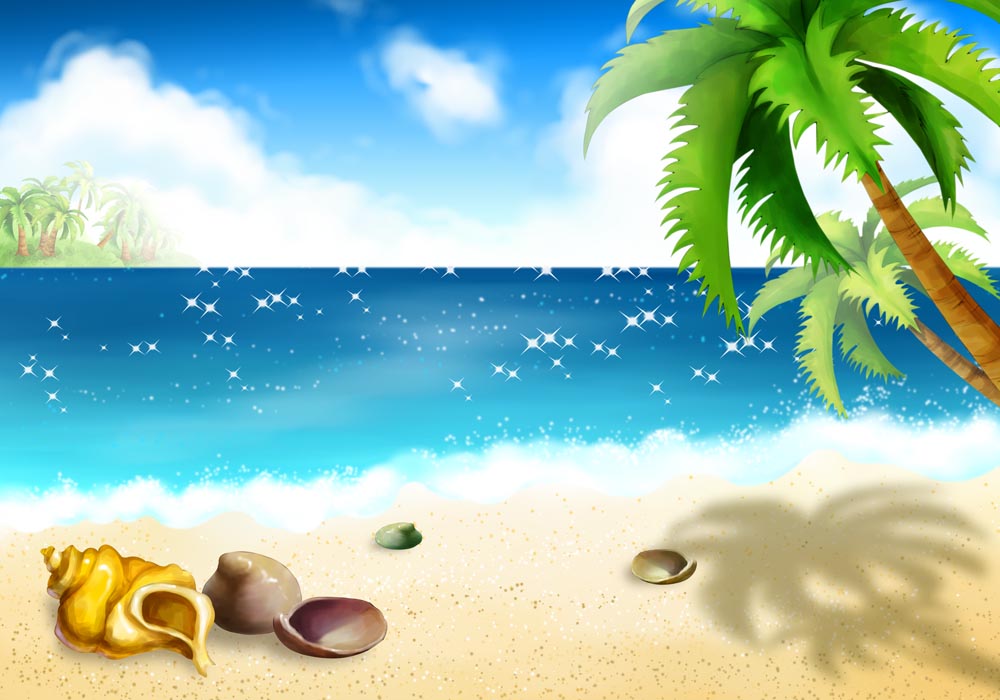 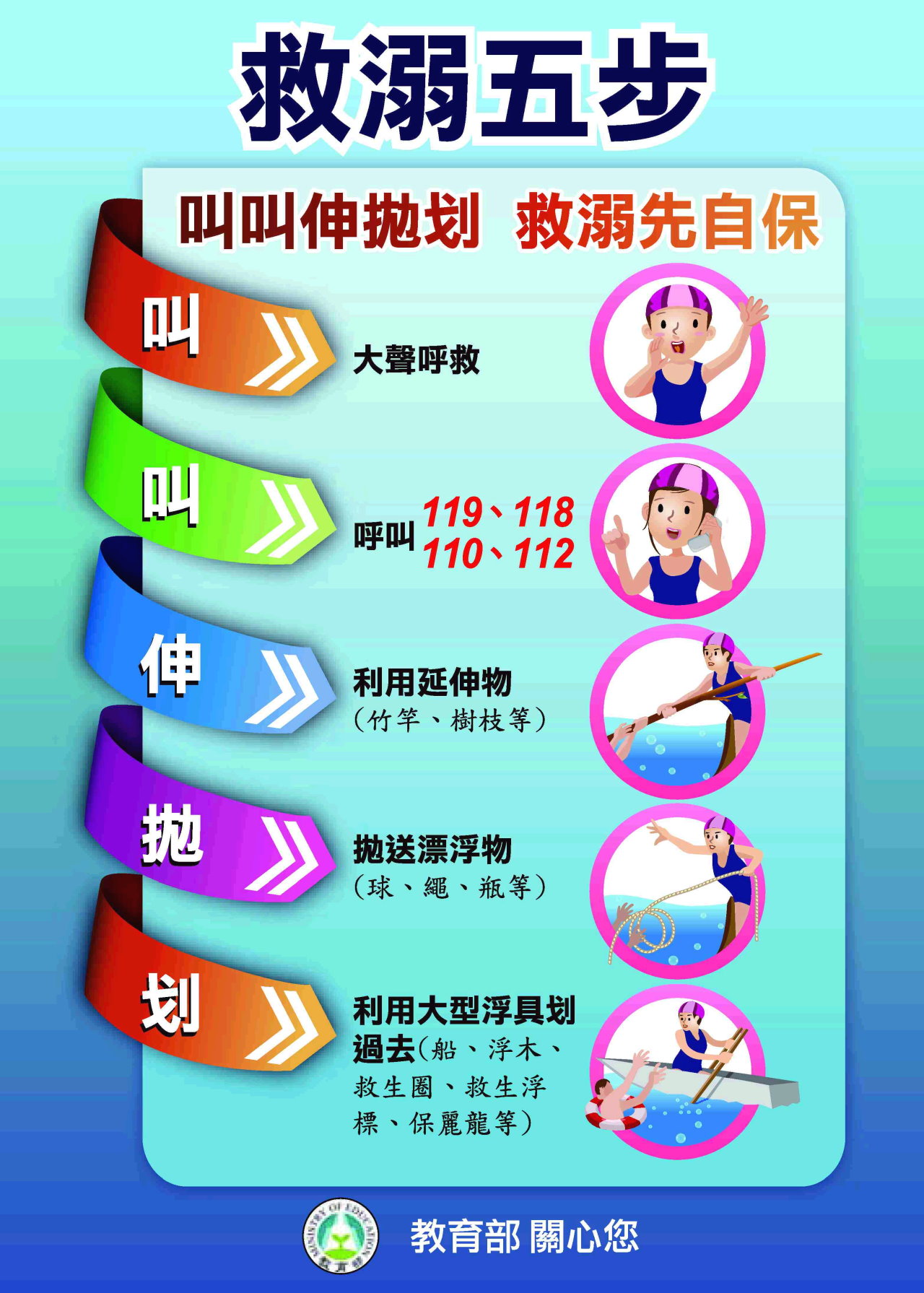 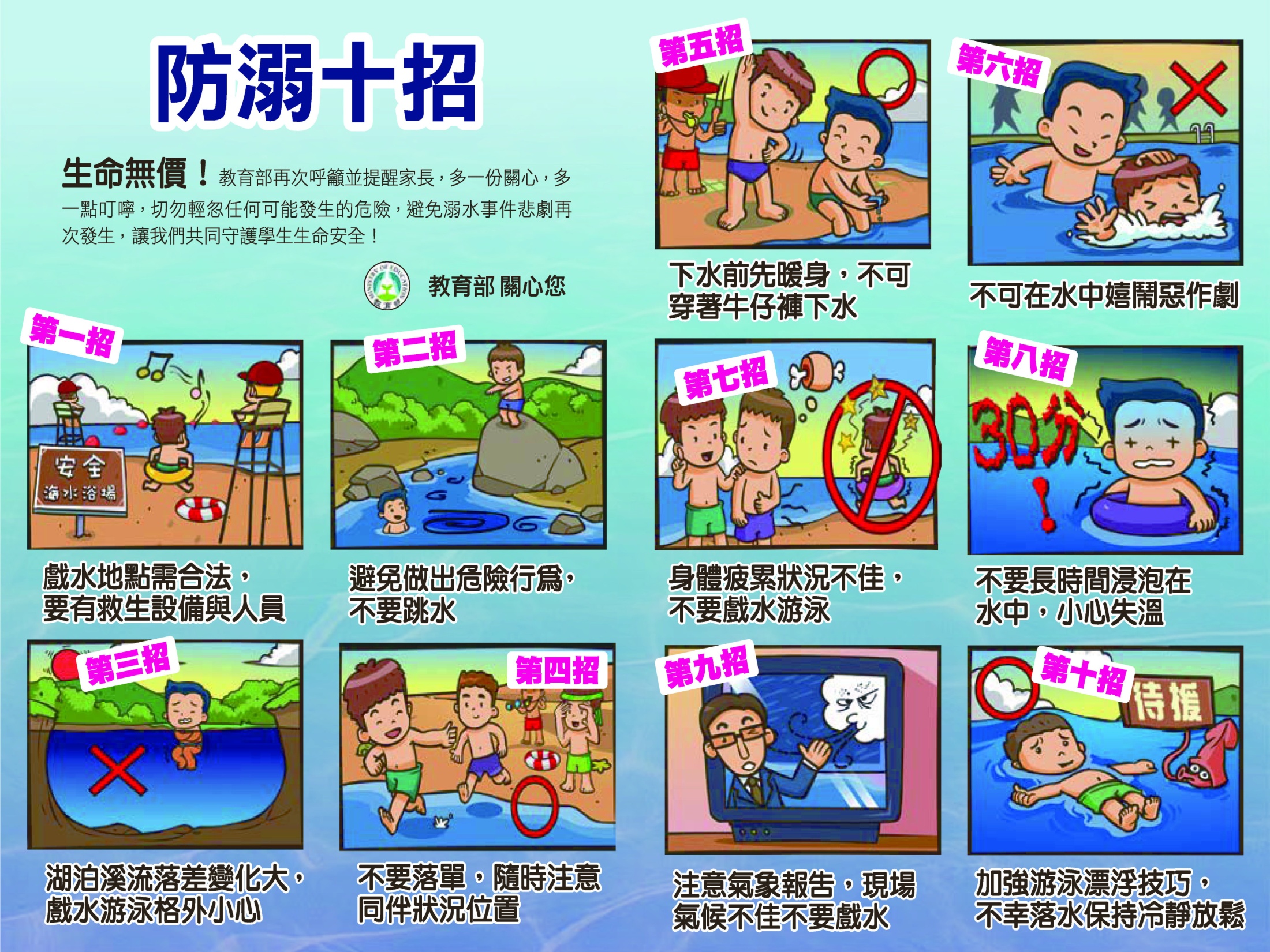 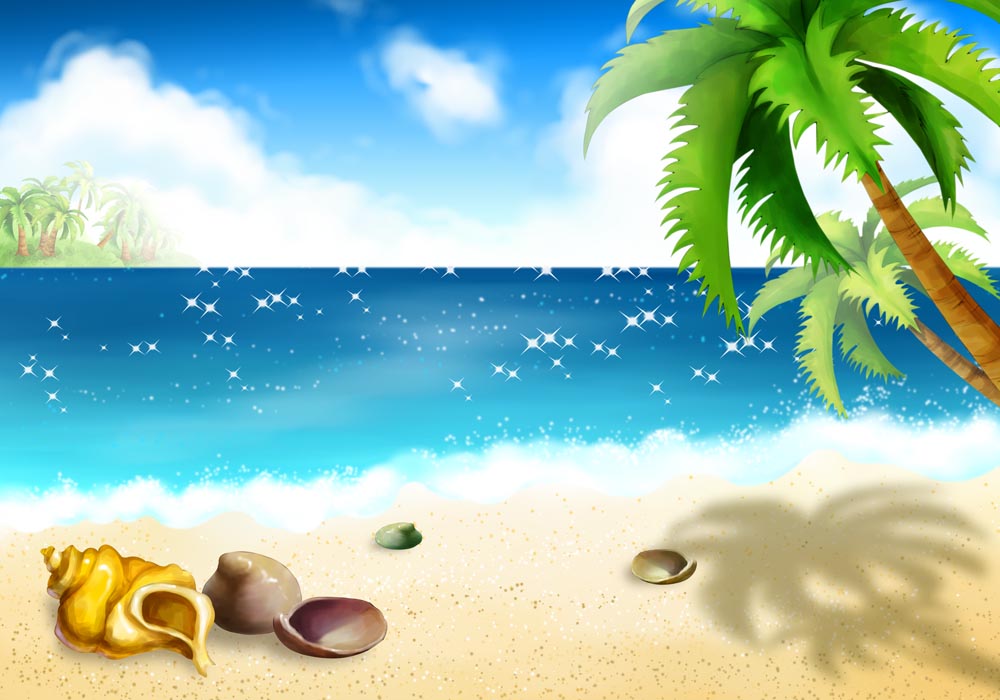 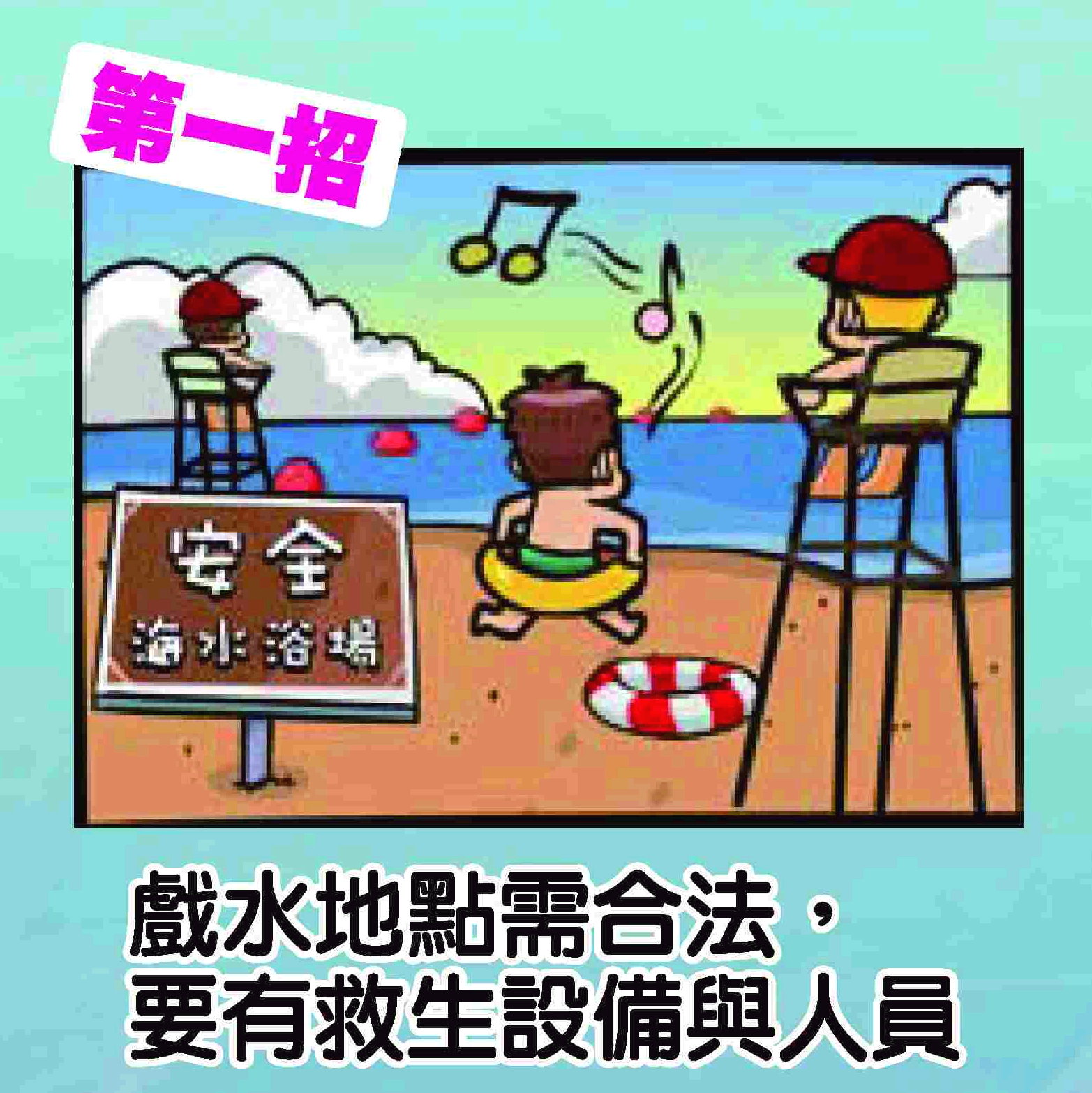 中壢國小水域活動安全教育宣導
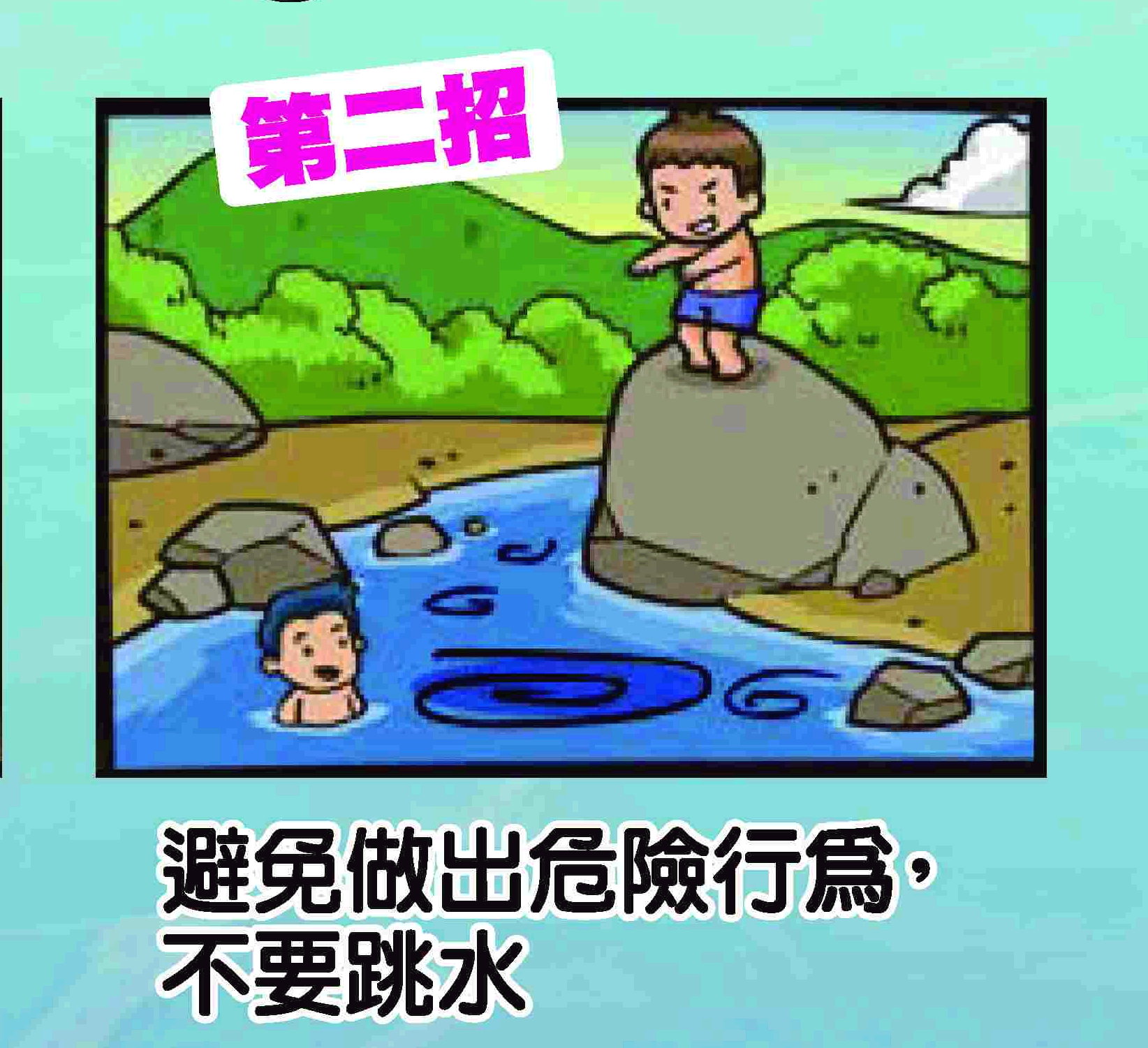 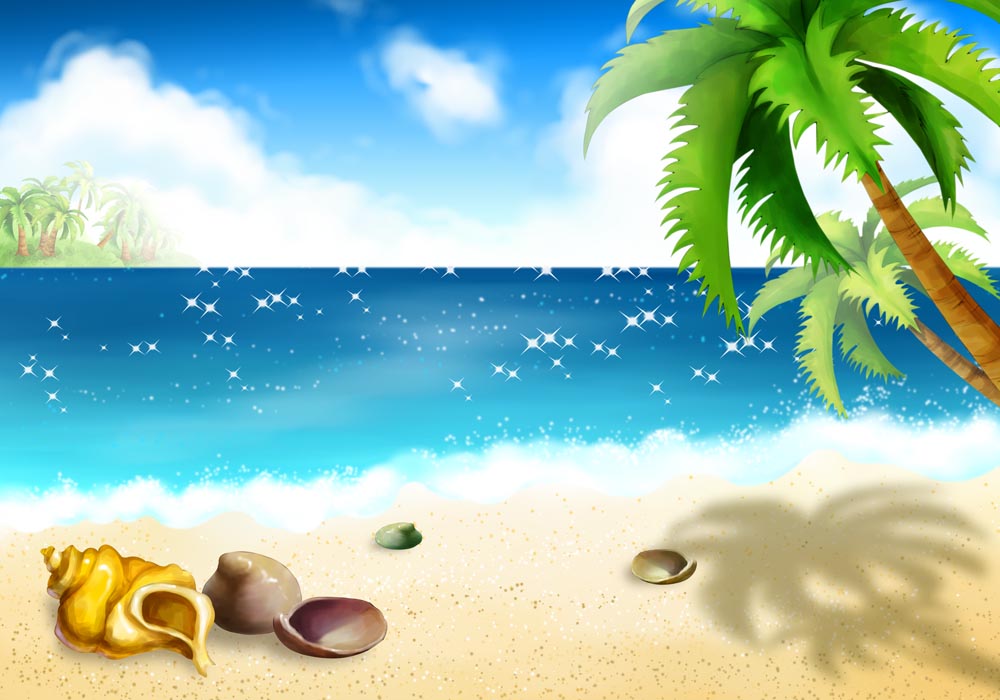 中壢國小水域活動安全教育宣導
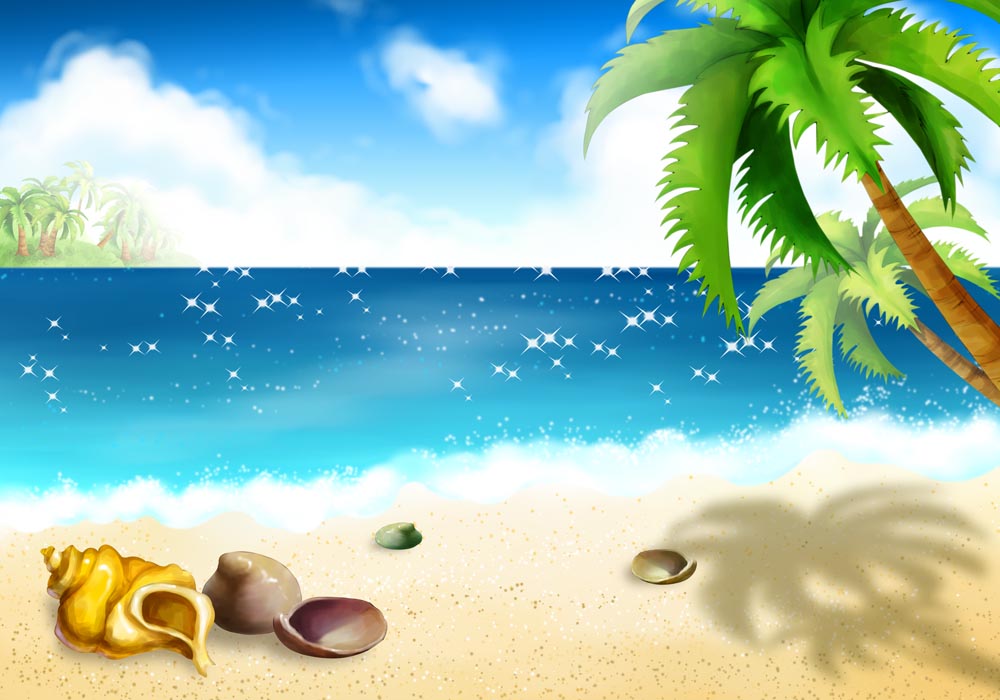 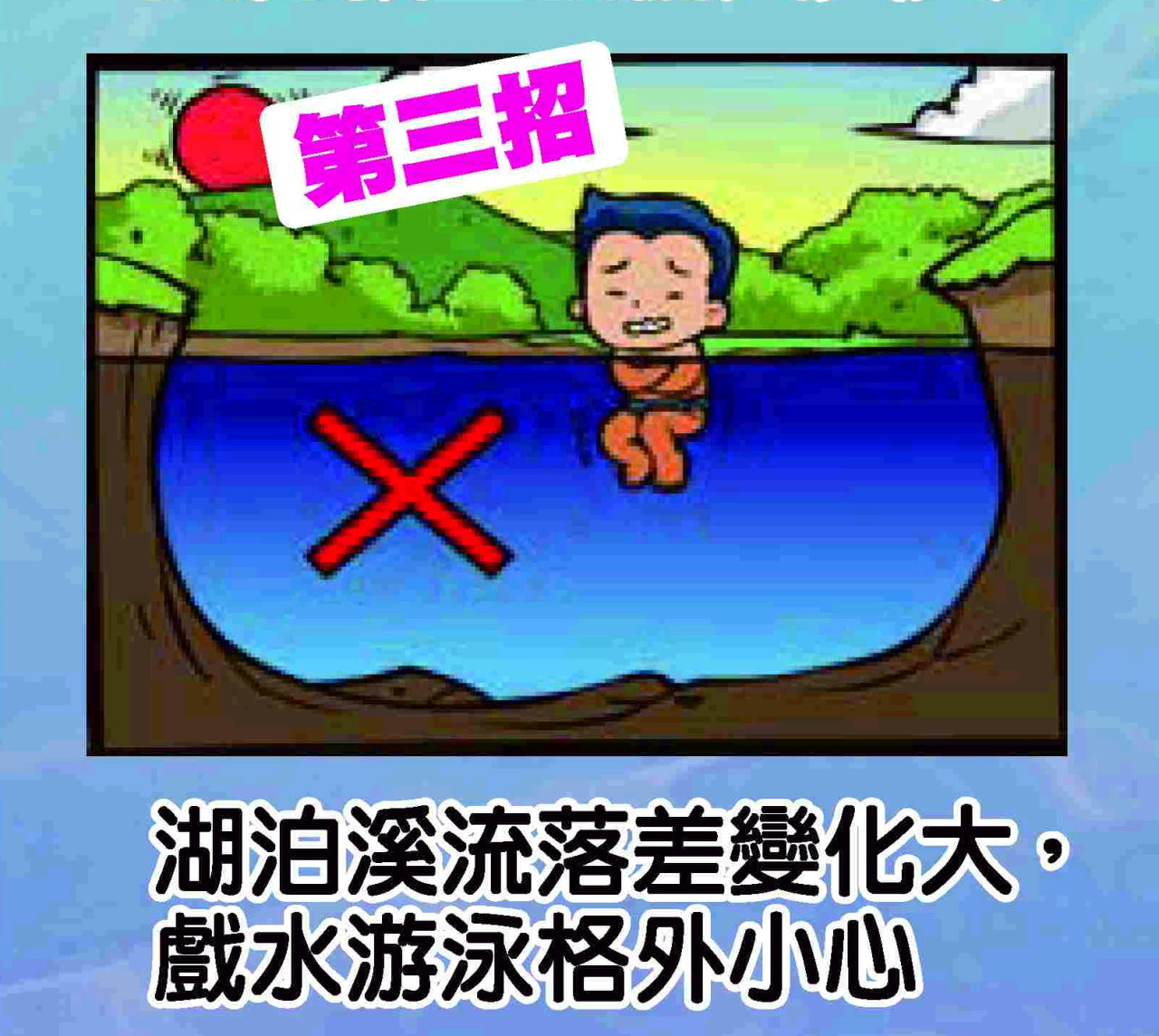 中壢國小水域活動安全教育宣導
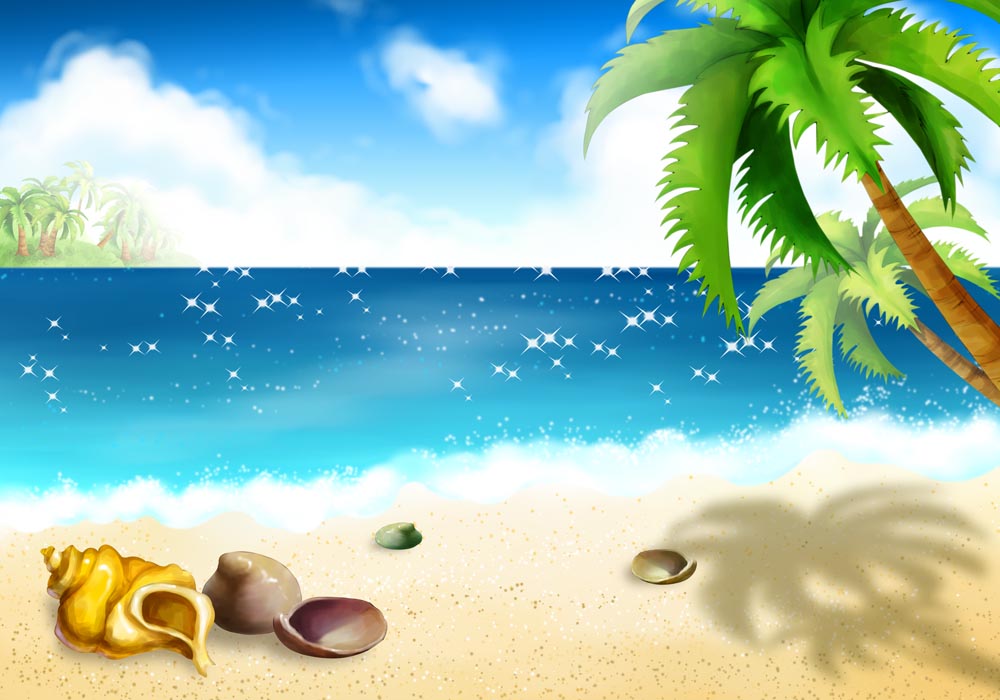 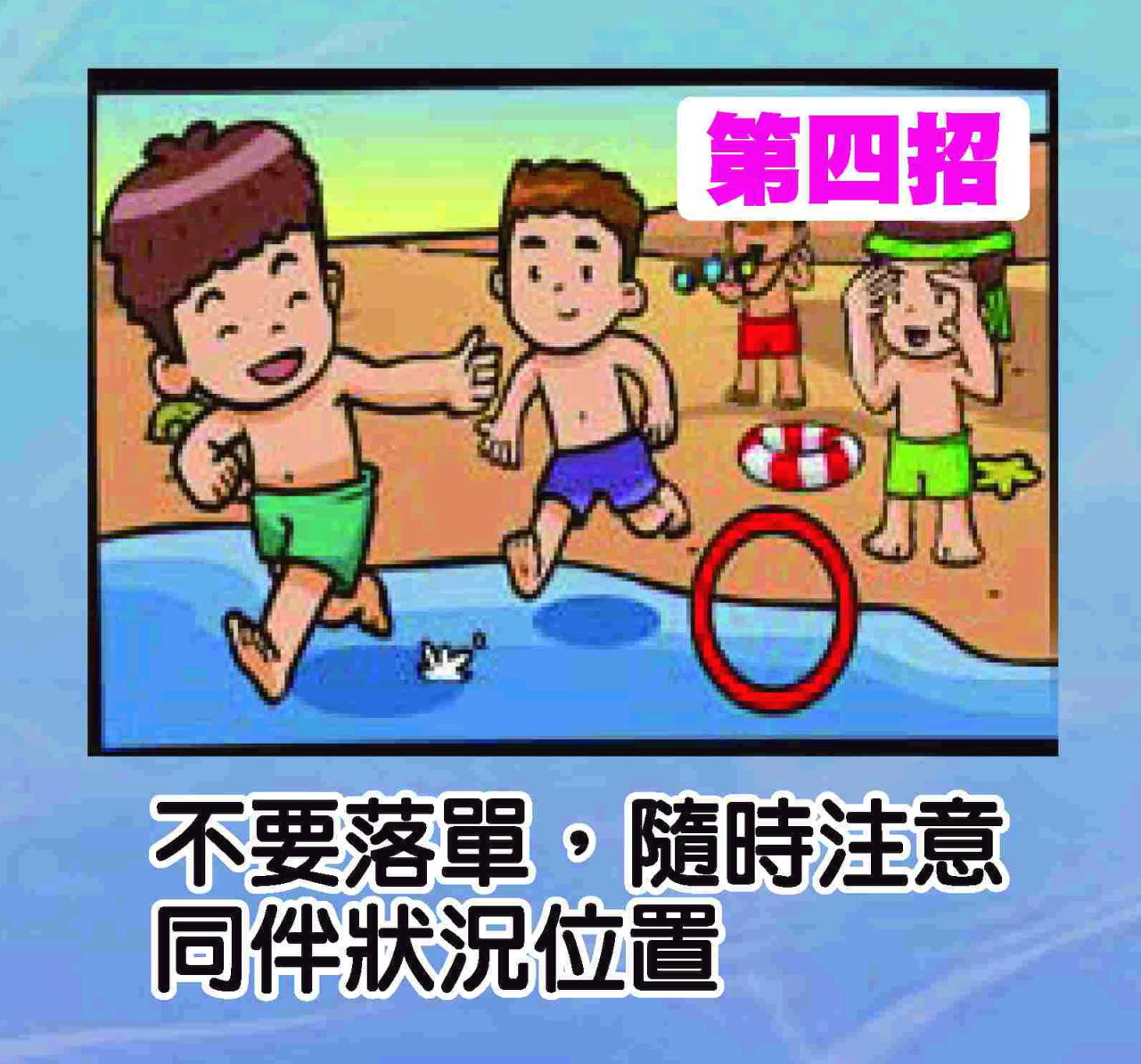 中壢國小水域活動安全教育宣導
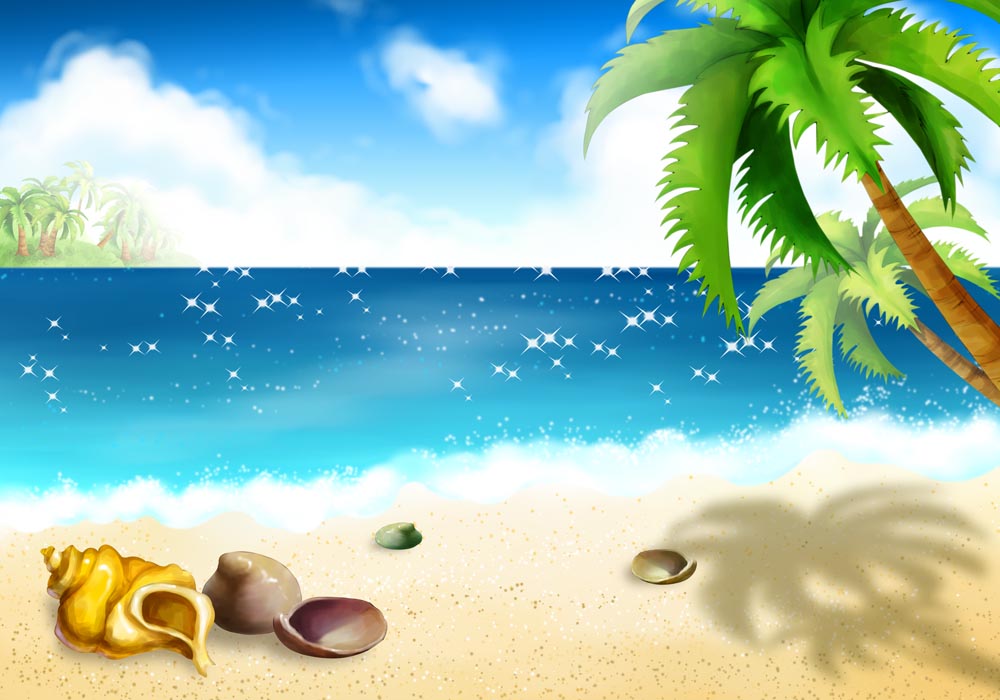 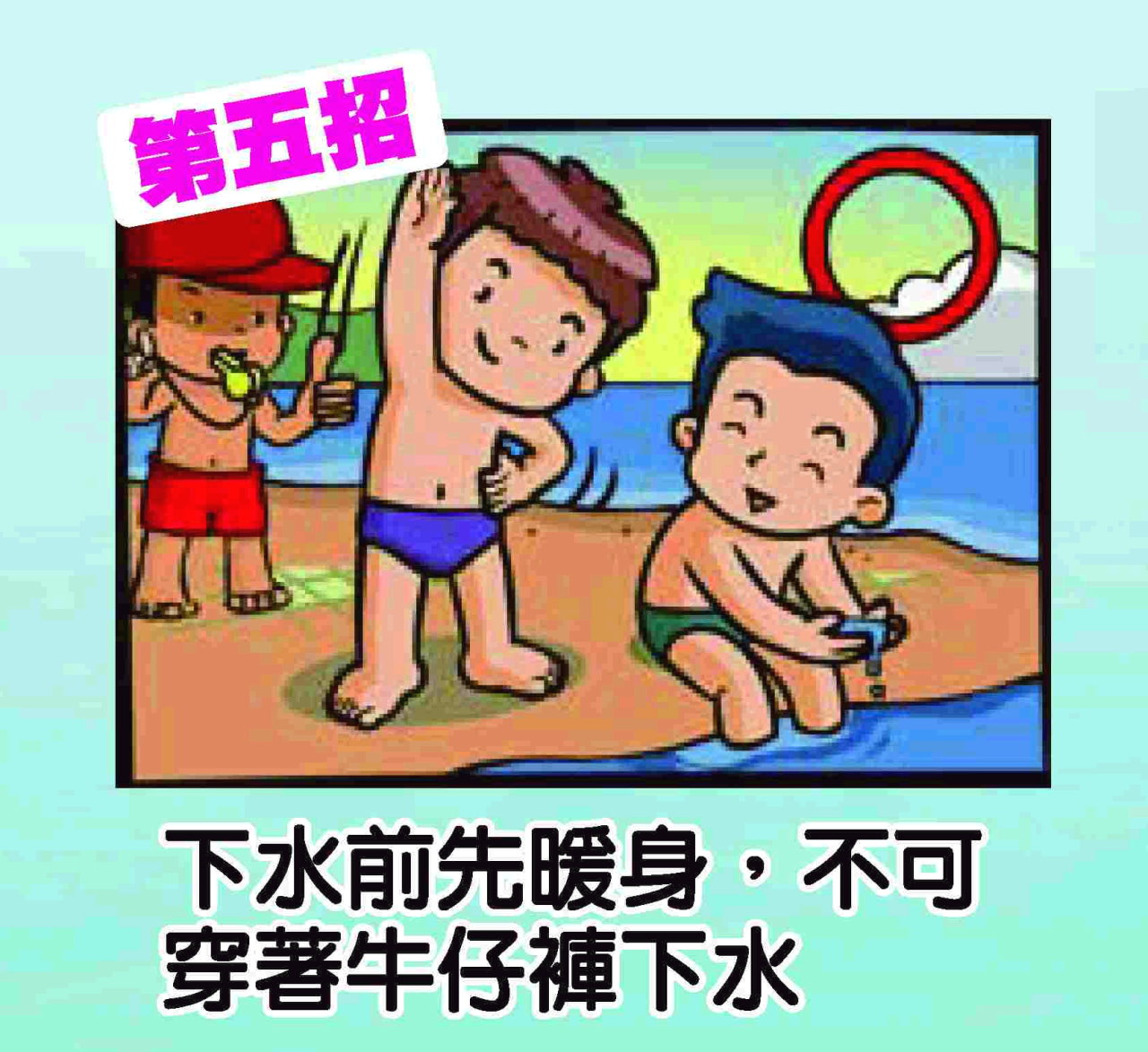 中壢國小水域活動安全教育宣導
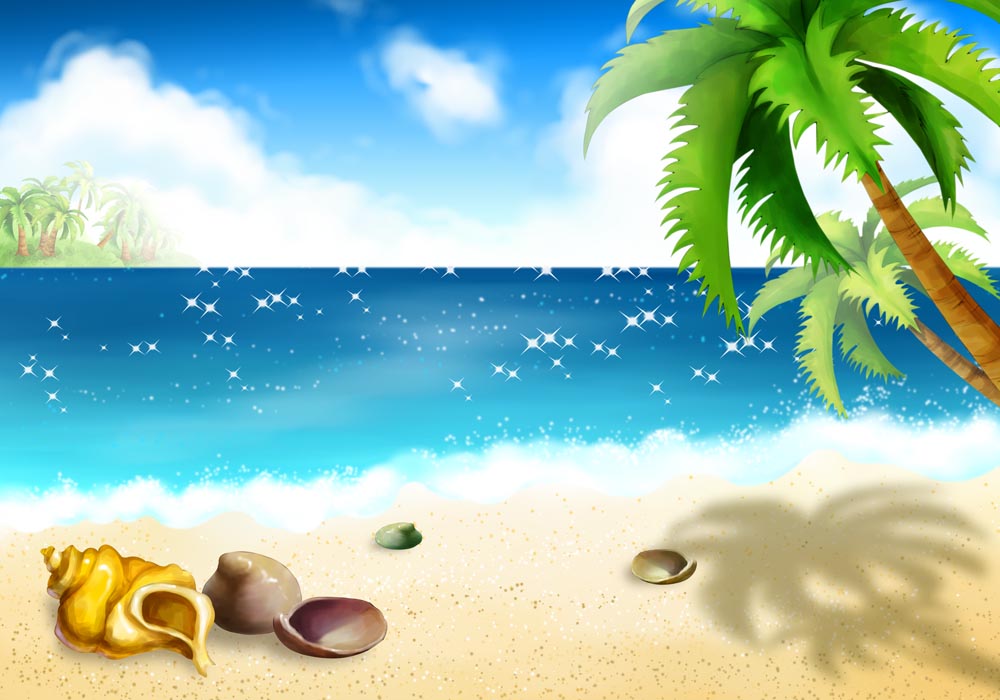 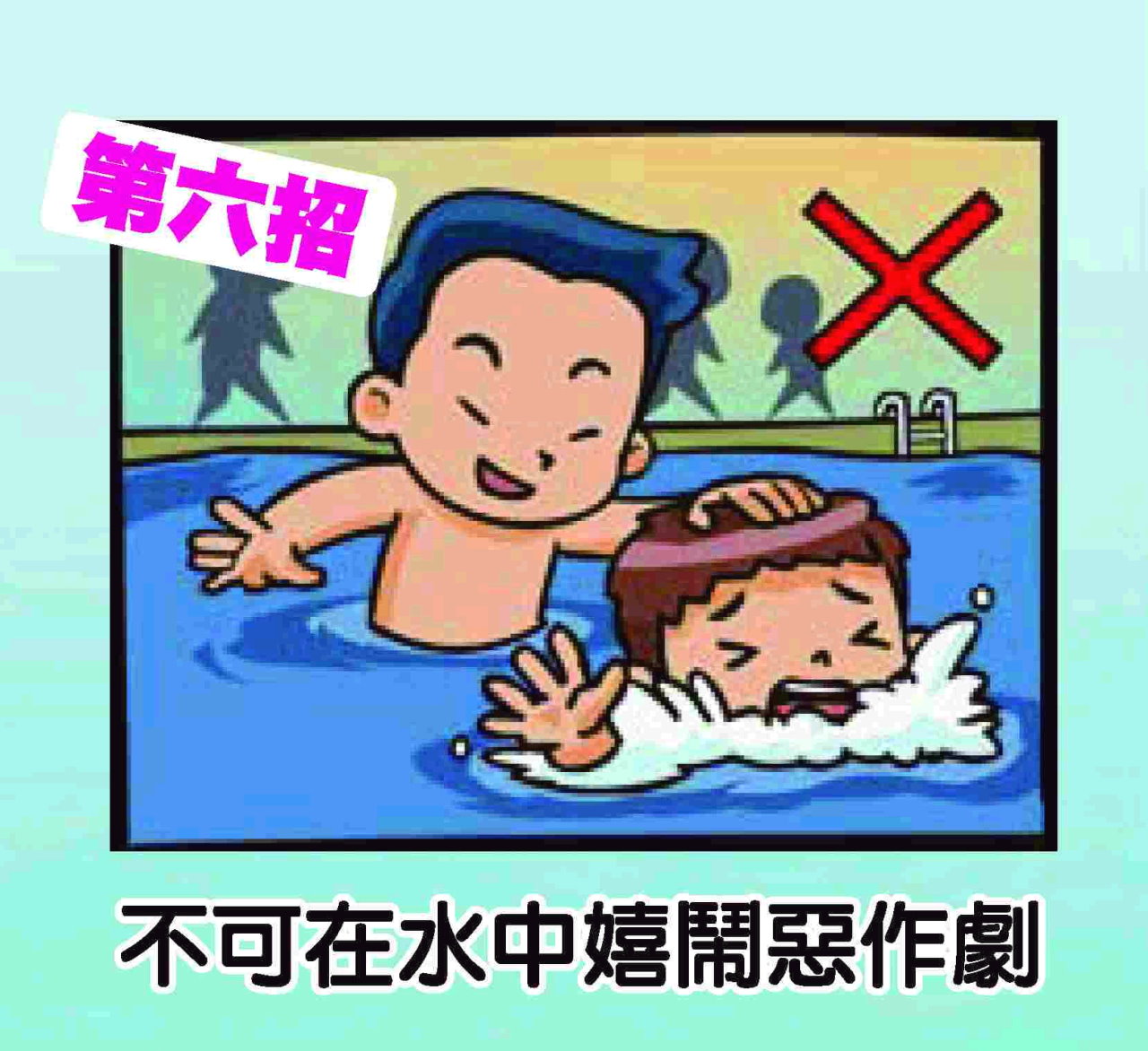 中壢國小水域活動安全教育宣導
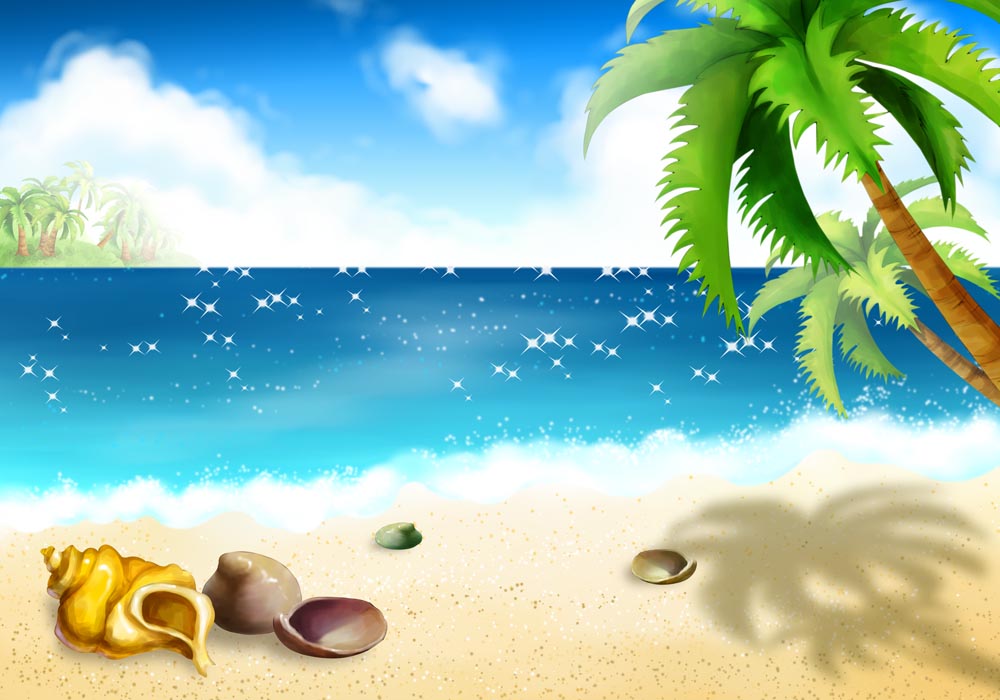 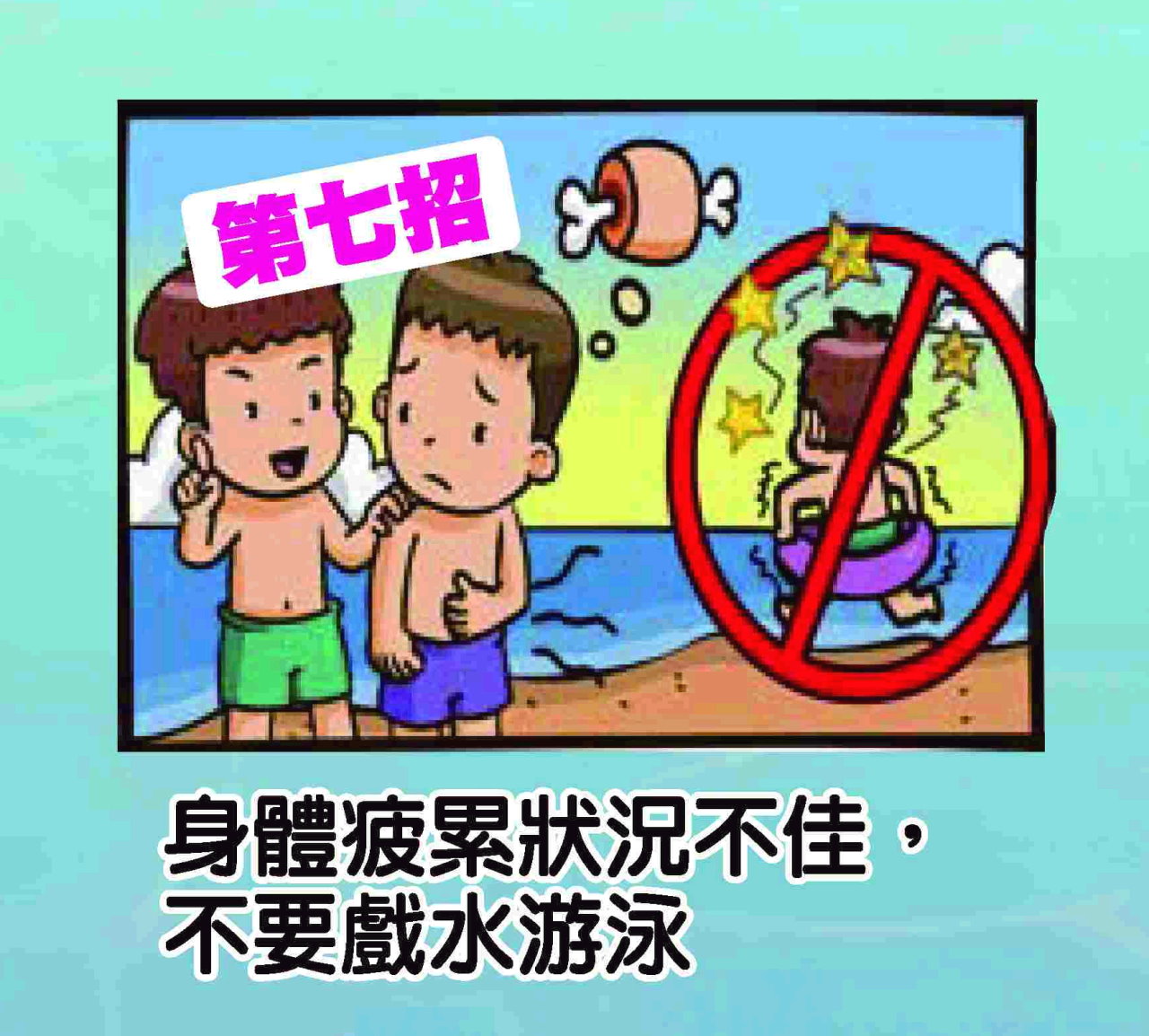 中壢國小水域活動安全教育宣導
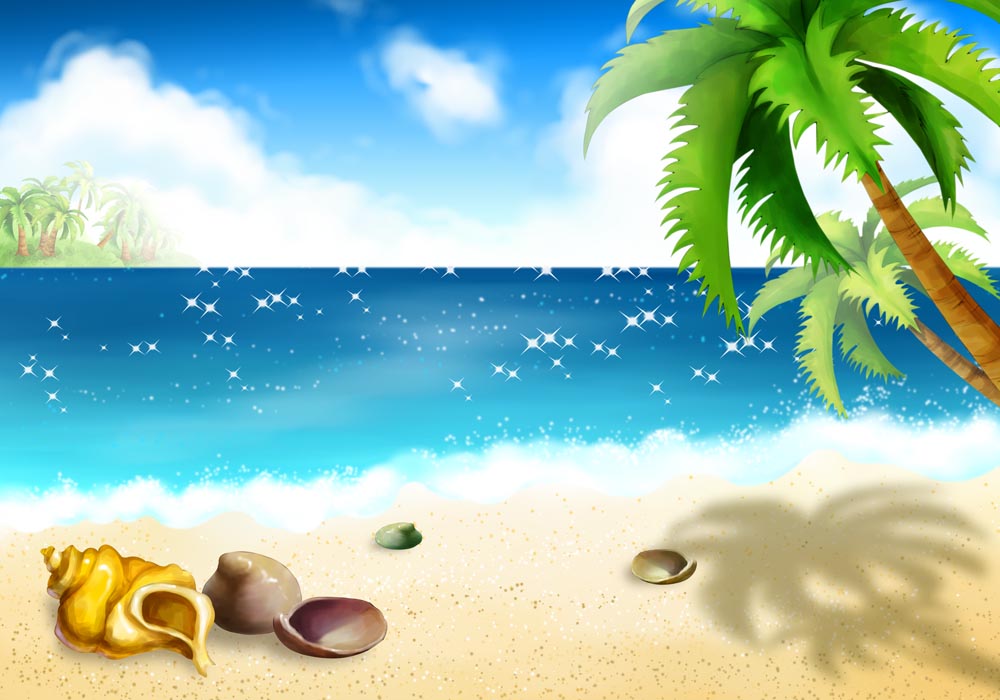 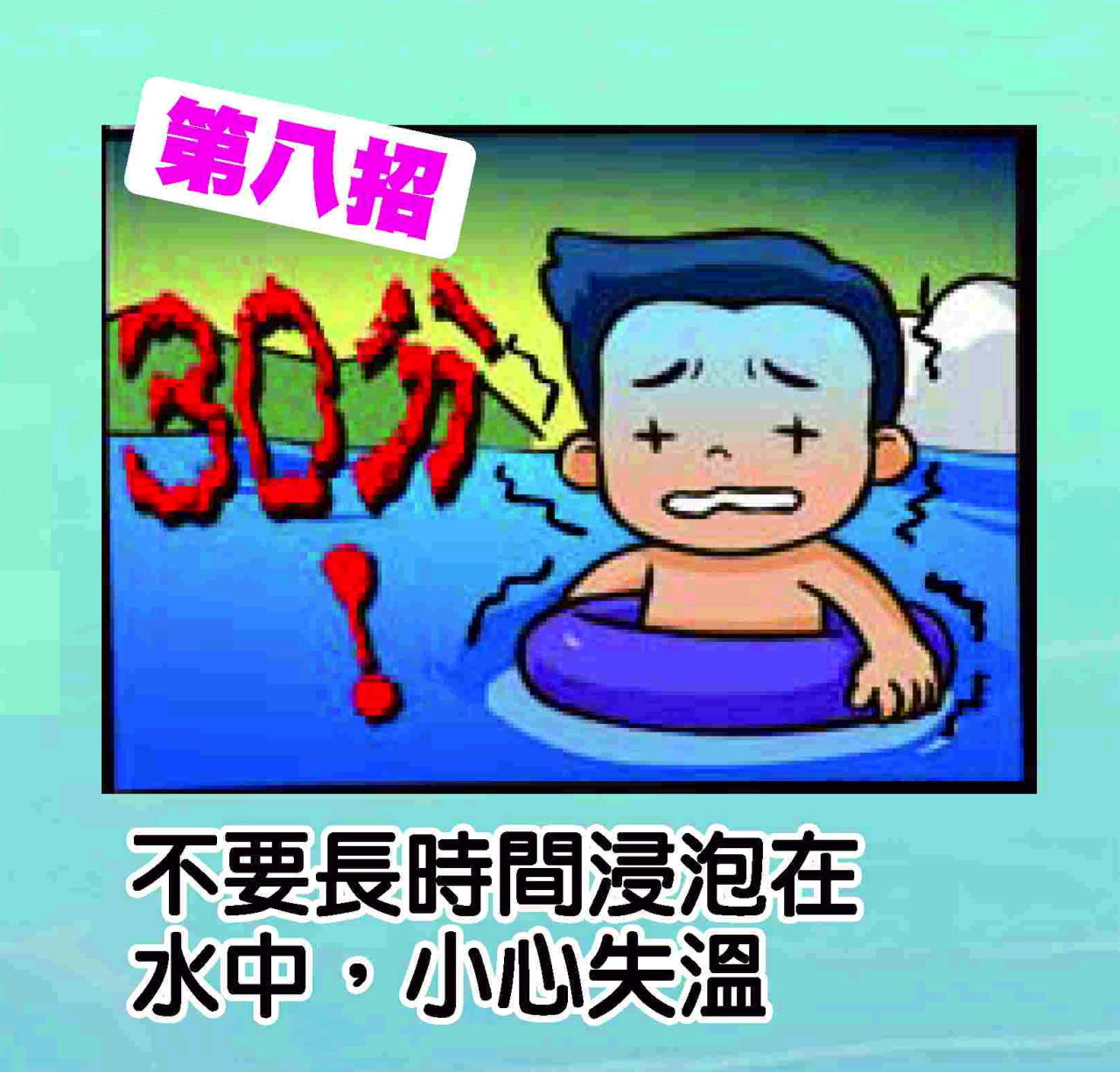 中壢國小水域活動安全教育宣導
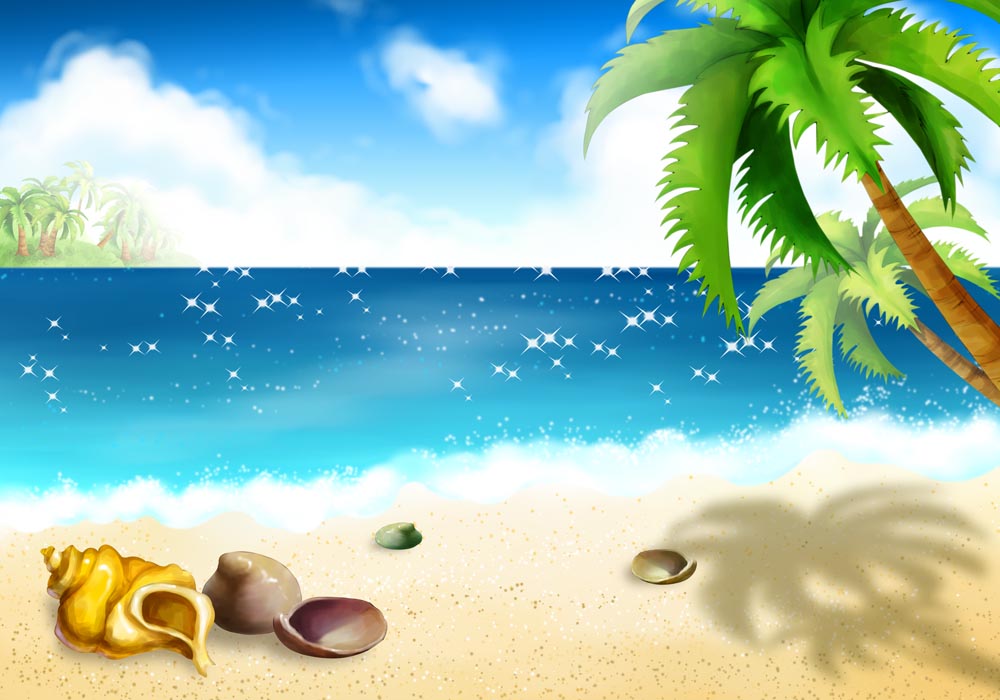 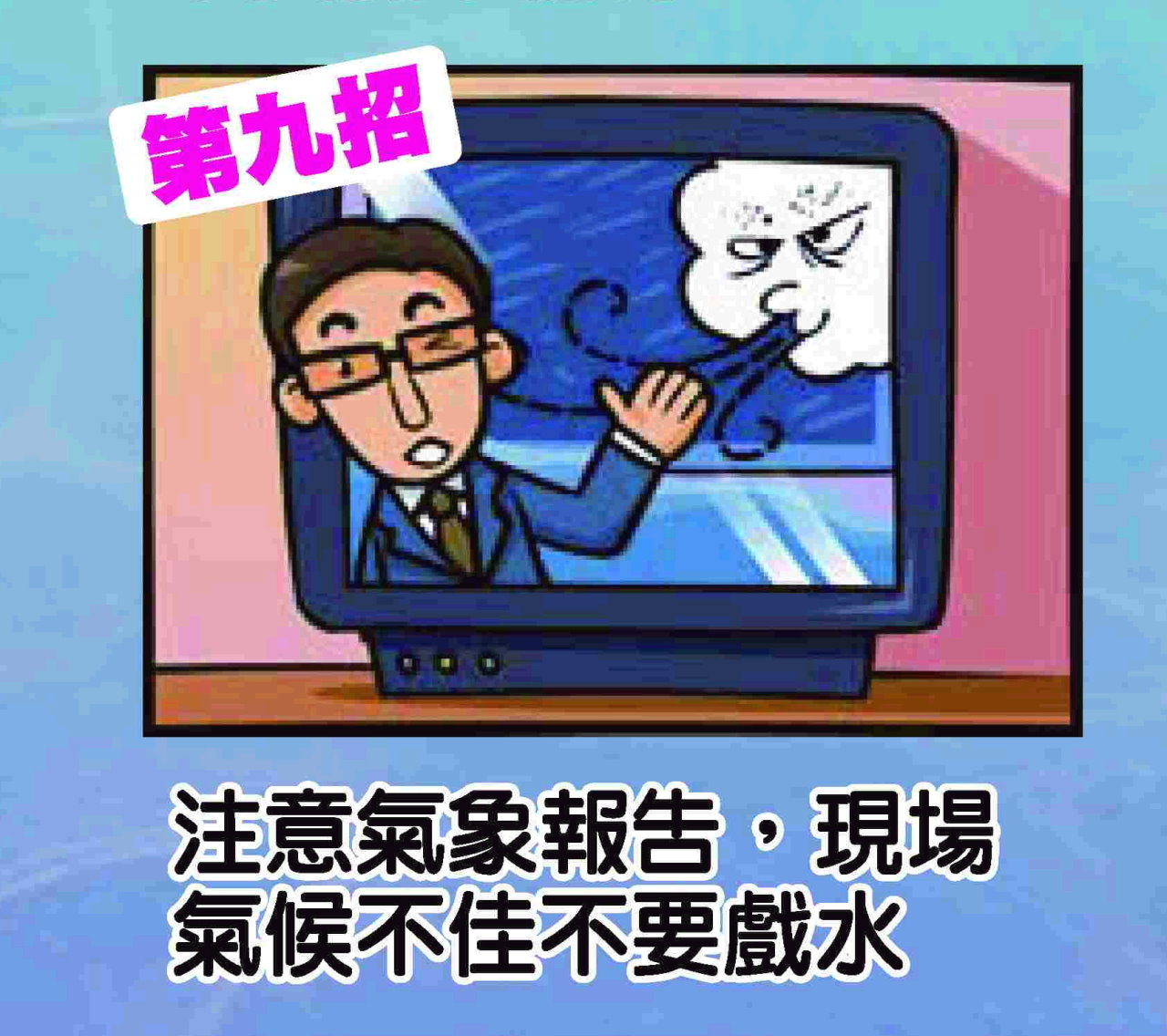 中壢國小水域活動安全教育宣導
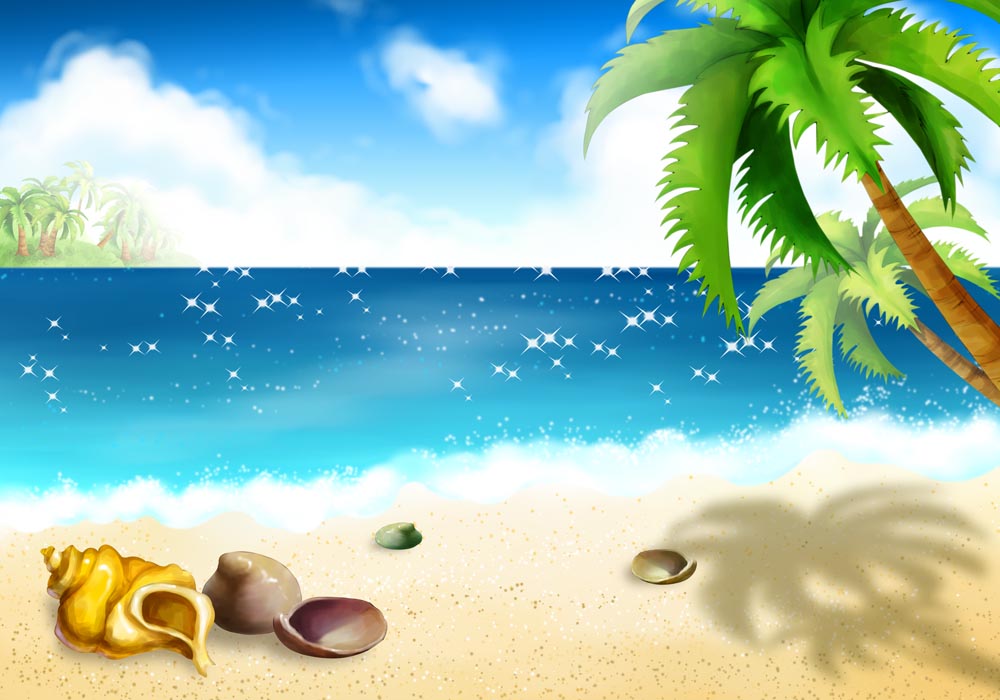 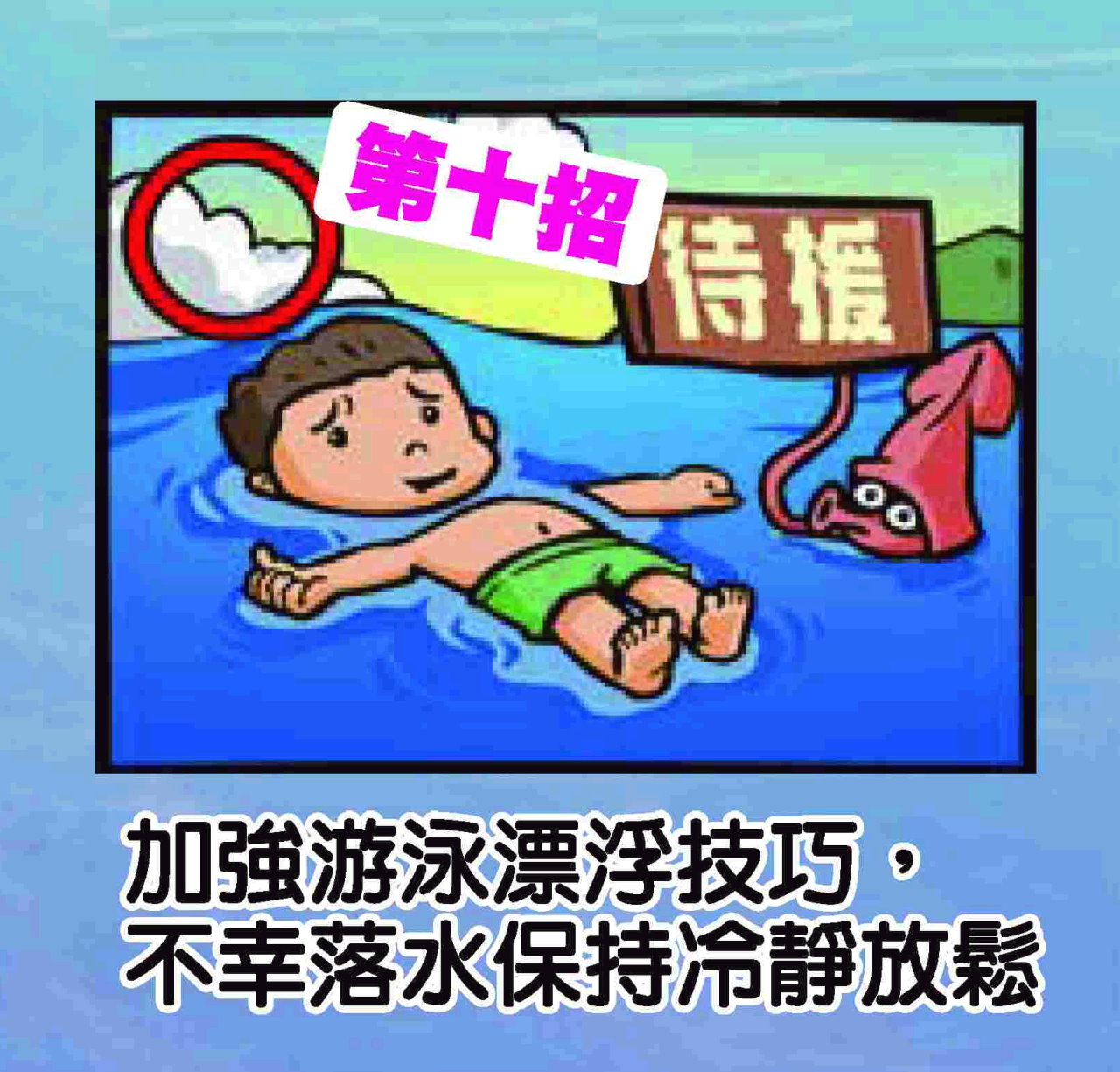 中壢國小水域活動安全教育宣導
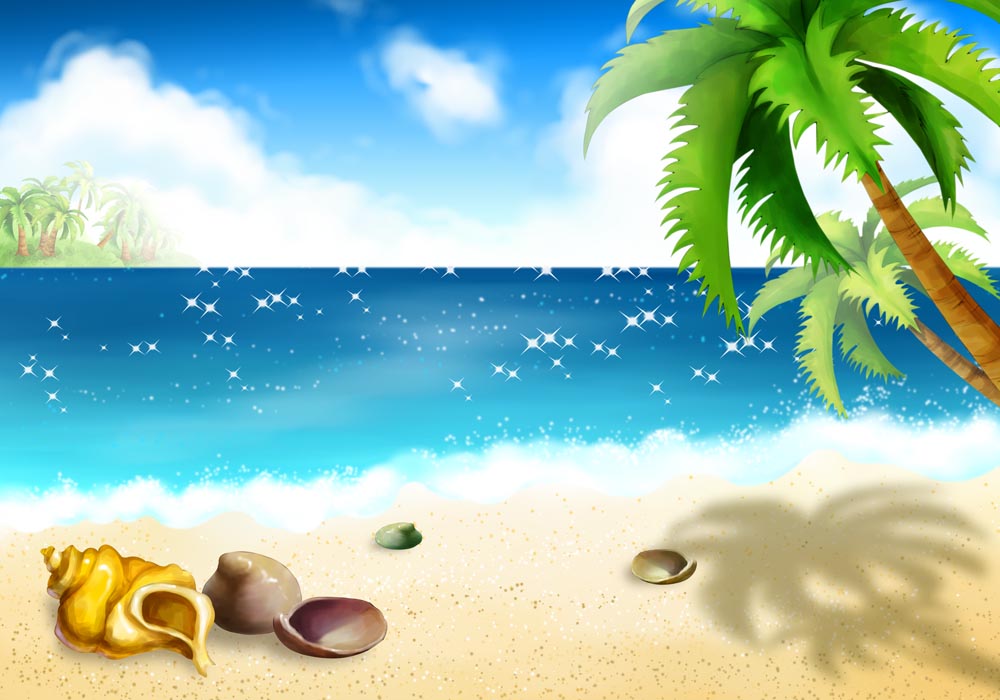 遠離危險水域 (桃園市十大危險水域 )
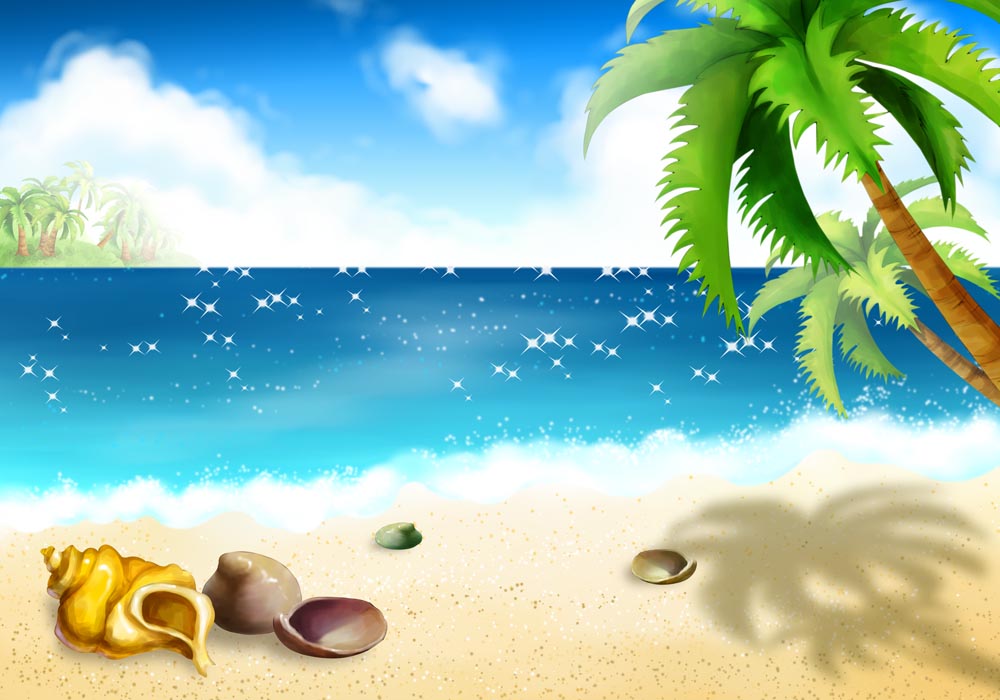 「生命無價！」暑假假期將至，且近日天候多變，易暴雨。請特別注意假日出遊安全，避免前往山區、溪流等危險地區，切勿輕忽任何有可能發生的危險，大家共同守護生命安全。（相關資料及檔案可至「學生水域運動安全網」下載，網址：http://www.sports.url.tw/waterroom/index ）
中壢國小水域活動安全教育宣導